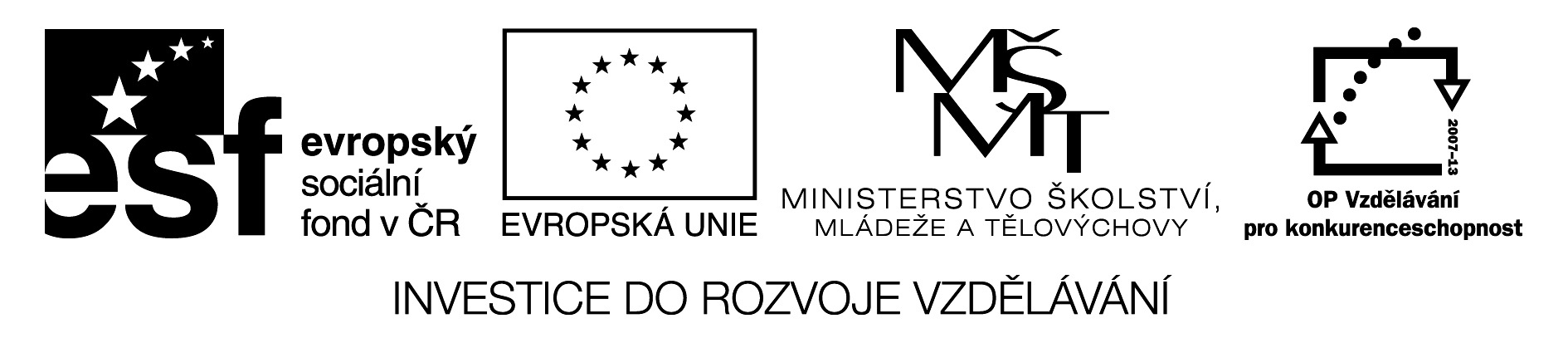 Metodický rámec kurzu ke vzdělávacímu programu  B3 ,,Práce s dotykovými zařízeními – aplikace pro český jazyk"
 
 
 Název projektu:“Další vzdělávání pedagogických pracovníků k jejich vyšší konkurenceschopnosti”
Číslo projektu: CZ.1.07/1.3.00/51/0029
 
 
Vypracovala: Pavla Kubánková (lektor)
Stahování a nakupování aplikací
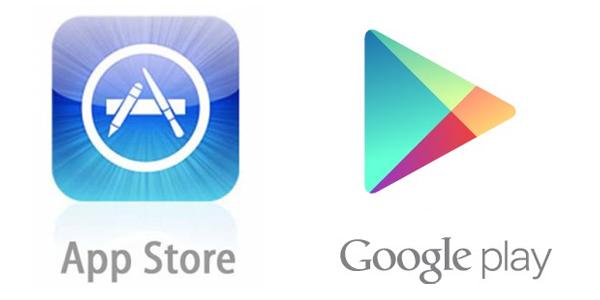 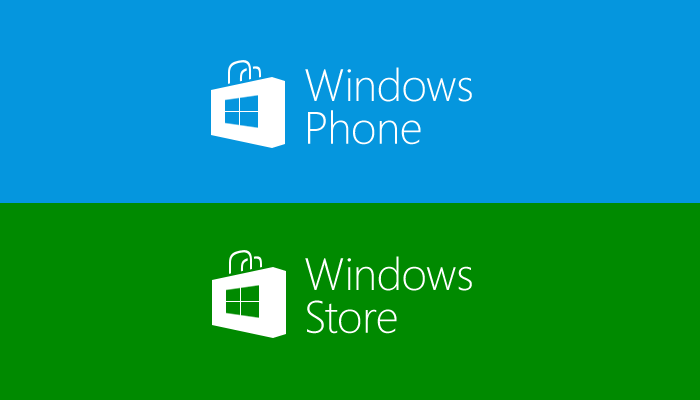 Apple                 Android            Windows

Aplikace Škola dotykem-zde najdete přehled aplikací do výuky
Grafomotorika – logopedieAndroid
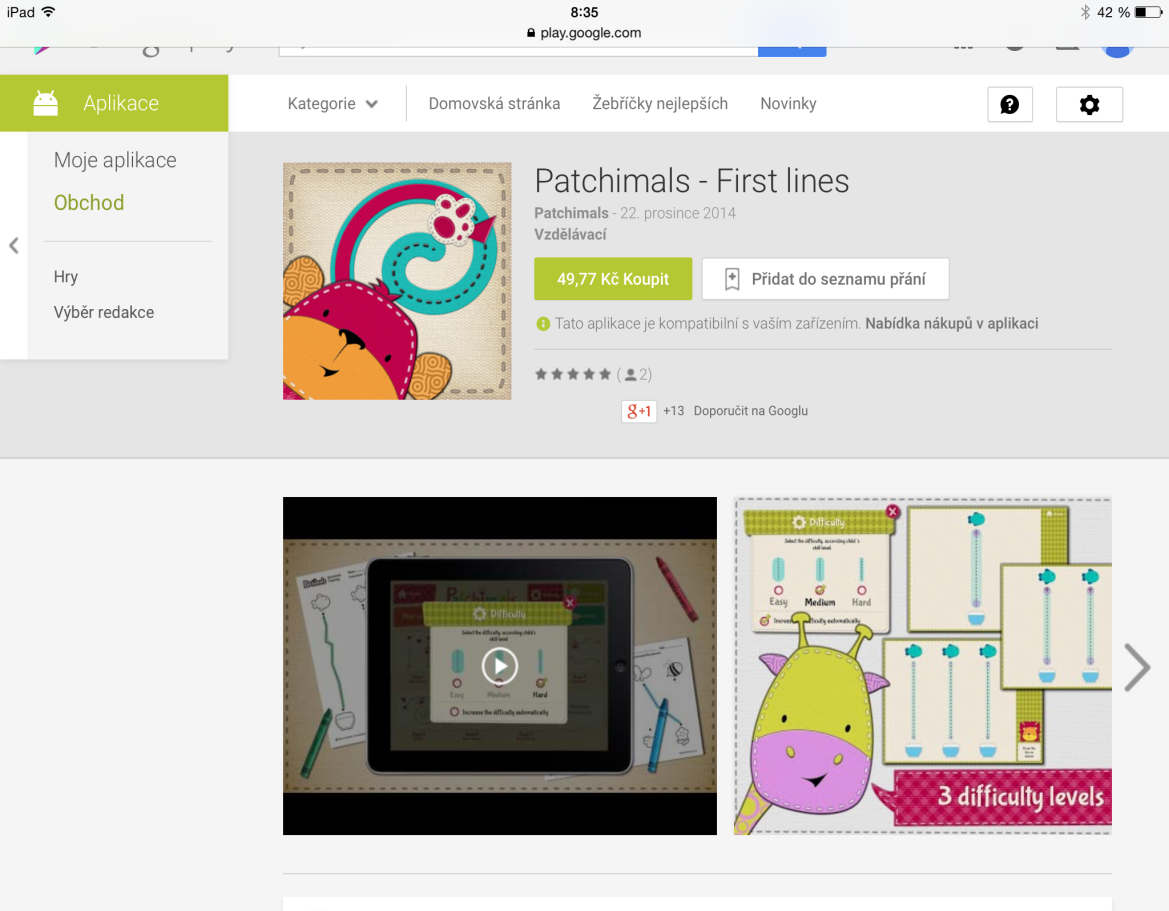 Patchimals
First Lines
 ABC Write
 Traza las vocales
ABC pro děti
LetterSchool

 Logopedie
 Výukové kartičky
 Co to je?
 Řeč
Abeceda pro Android
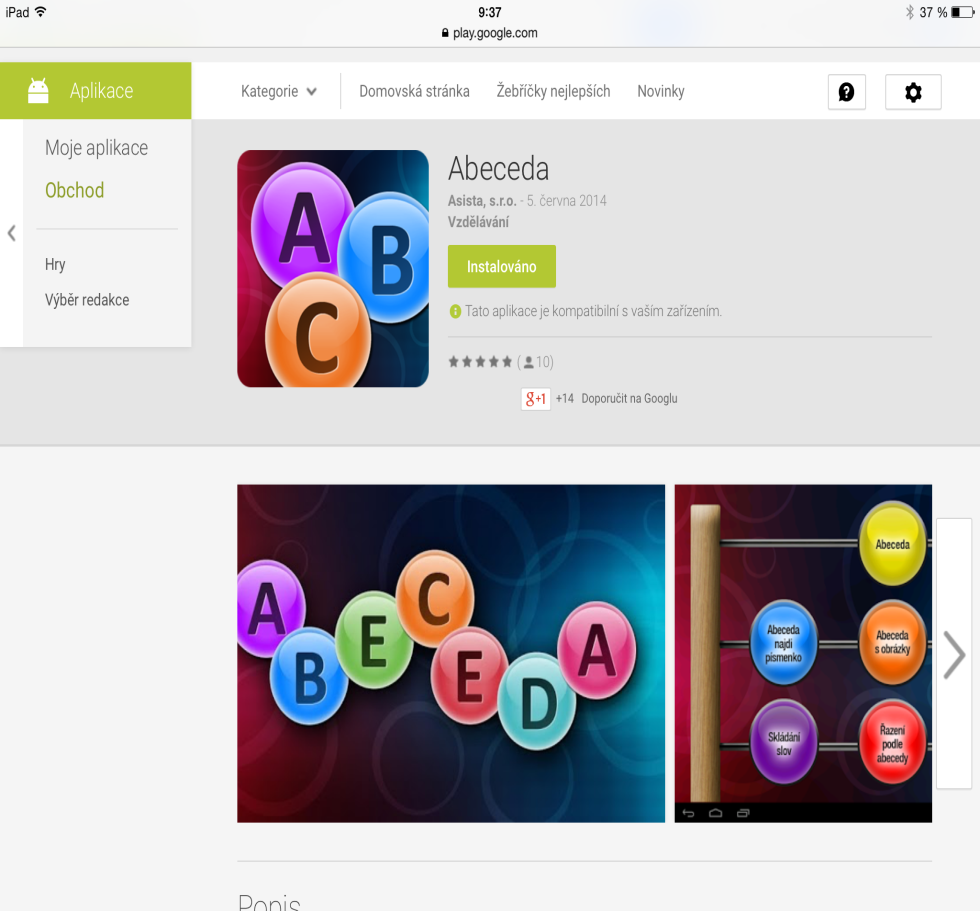 Abeceda
Abeceda pro děti
ABC pro děti
Živá abeceda
První slova

Jdu do školy!
Brumíkova školička
Český jazyk – gramatika pro Android
Český jazyk – pravopis
Český jazyk pro 1.r.
Diktáty pro 2.r.
Nauč se pravopis
A poučky z pravopisu
Český jazyk testy
ČJ – diktáty pro 1.-5.roč 
Přehled českého jazyka
Český jazyk pro 1.-5. ročník
Větné rozbory
Pravopis 
Český jazyk – Literatura
Literatura
Taháky do kapsy
Vševěd
Wikipedie
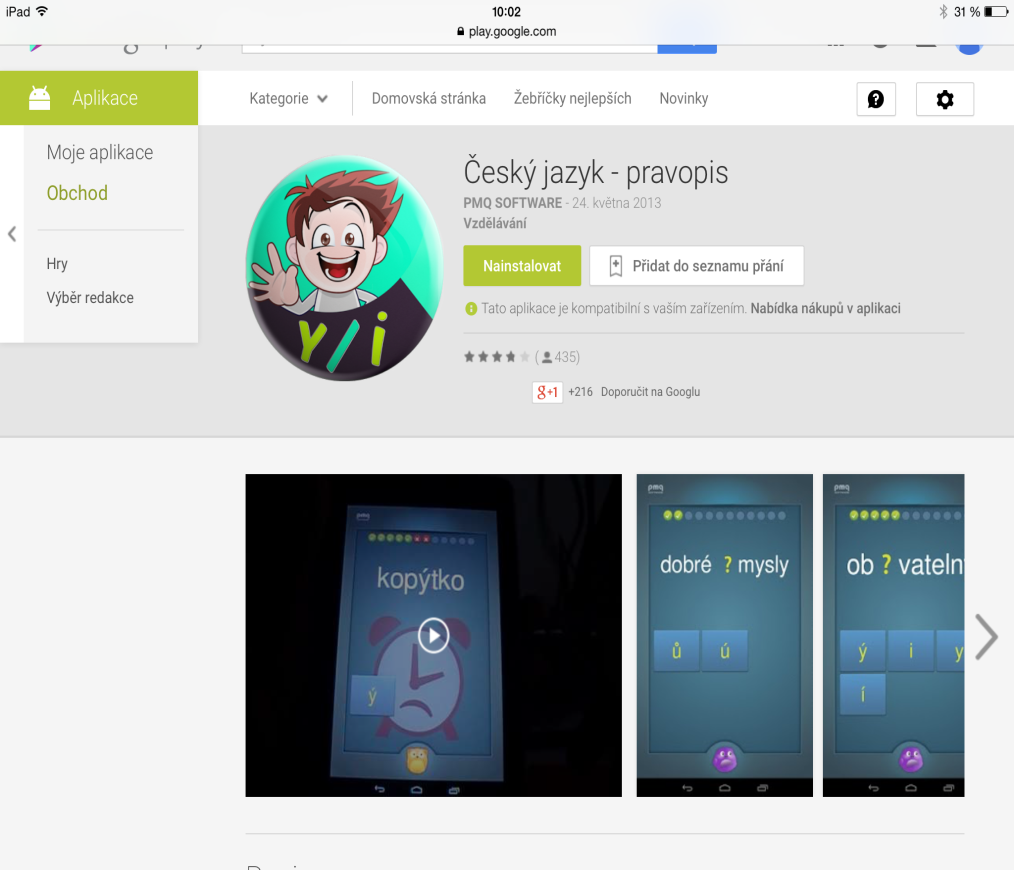 Tvořivé aplikace pro andrid
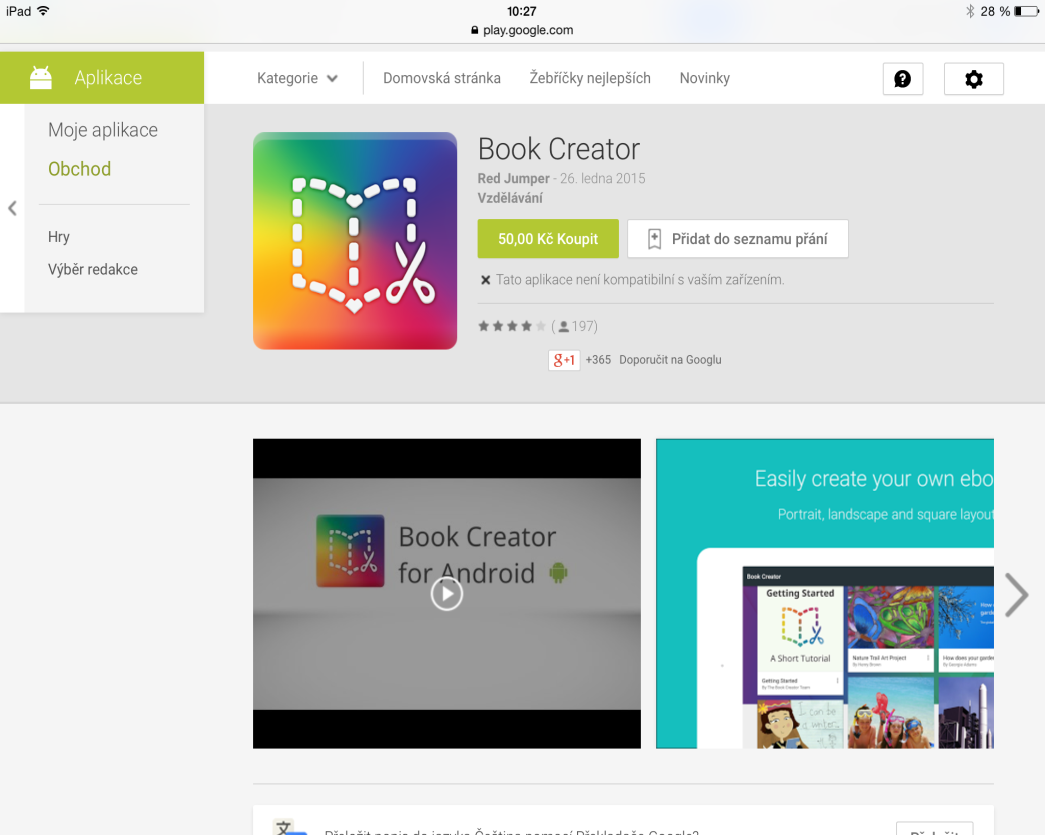 Book Creator
Nearpod
https://youtu.be/fG6wQkhxzOk?list=PLDOx75HfDRcHoUrOQQcx_NH-_1jmwK4z-  video pro aplikaci Book Creator
Volné výchovy
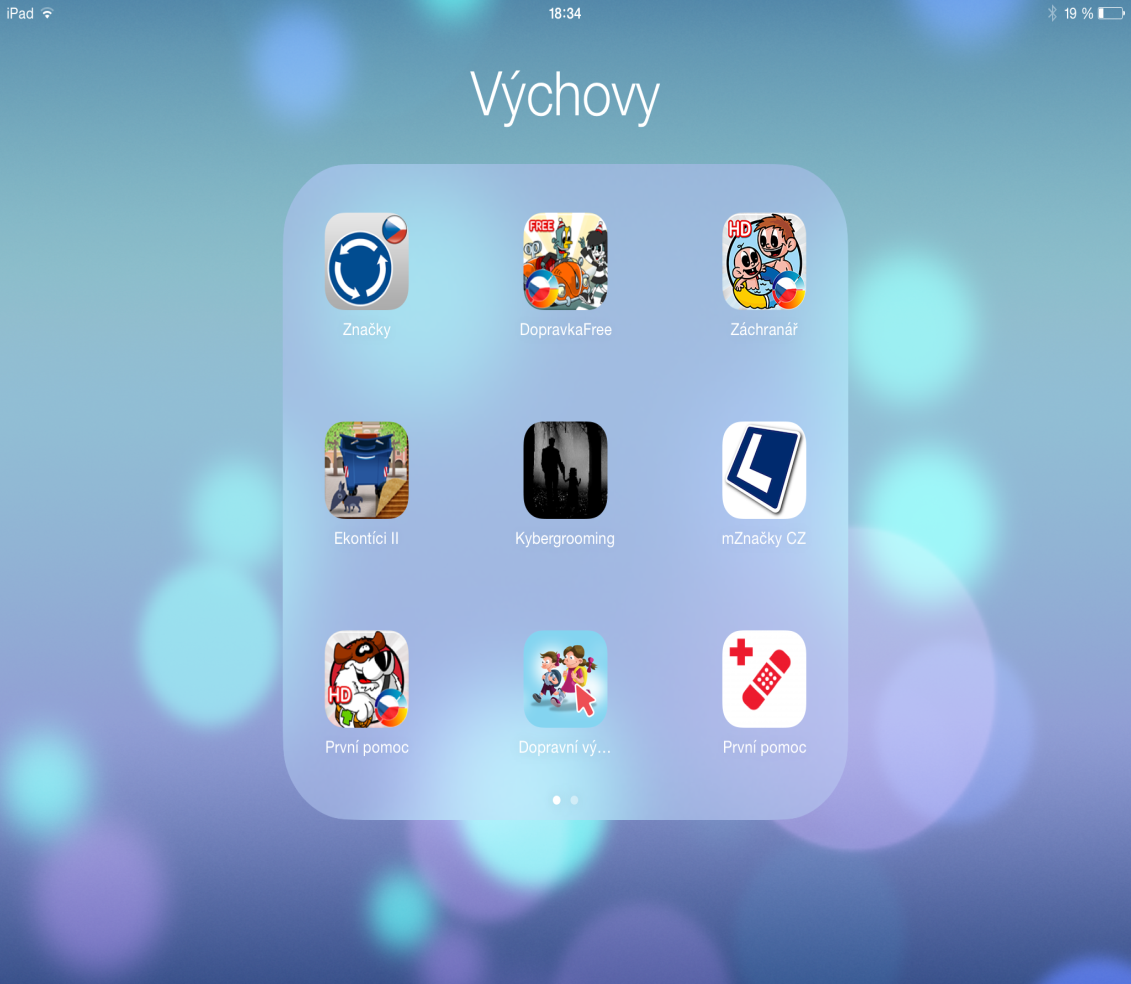 Značky
Dopravka
Záchranář
Ekontíci
Kybergrooming
mZnačky CZ
První úpmoc
Dopravní výchova
První pomoc II
Android – Dopravní výchova, Malý záchranář, Ekontíci, První pomoc, Nauč se dopravní značky
Hry pro rozvoj slovní zásoby pro Android
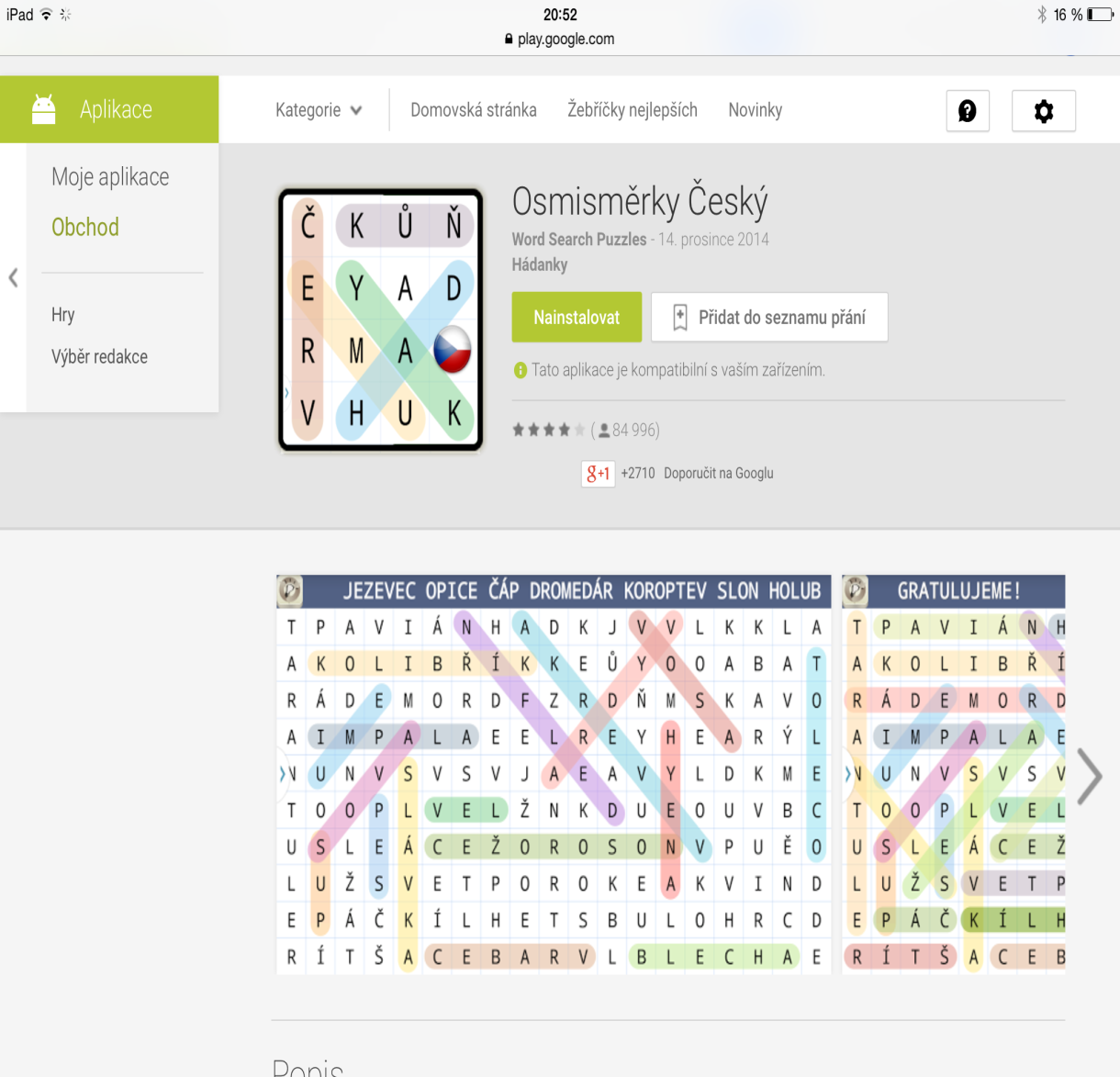 Oběšenec –hádej slovo
Šibenice světa
Hledání slov
Hádej obrázek
Poznej slovo
Osmisměrka
Slovní Fotbal
Slovní duel
Slovíčka
Česko kvíz
Milionář